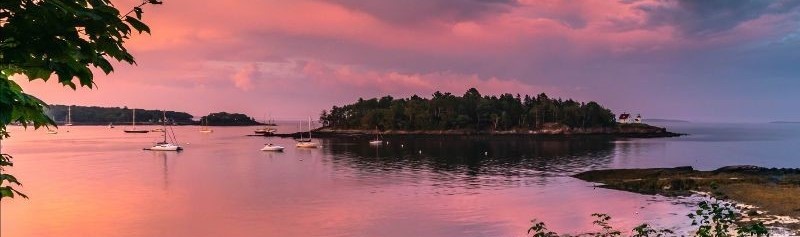 Winter 2025 Newsletter
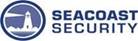 P.O. Box A290 West StreetWest Rockport, ME 04865

(207) 236-4876800-654-8800Fax: (207) 236-8517

www.seacoastsecurity.com

Also visit us on Facebook, LinkedIn and Instagram!



BRANCH OFFICES

Bangor, ME:32 Lexington DriveHermon, ME 04401

Caribou, ME:
159 Bennett Rd, Suite 3
Caribou, ME 04736

Freeport, ME:4 Summer StreetFreeport, ME 04032

Greenville, ME:35 Pritham Ave.
Center SuiteGreenville, ME 04441

Waterville, ME:270 KMD, 3 KMD Plaza
Waterville, ME 04901

Portsmouth, NH:280 Heritage Ave., Unit CPortsmouth, NH 03801

Montpelier, VT: 
81 River St., Suite 205
Montpelier, VT 05602
Valued Customer,

And with what seems like the blink of an eye, 2024 is behind us and we look forward to seeing what 2025 holds in store. We are looking closely at our opportunities that came about in 2024, moving forward with better ways to serve each of our customers. We are committed to ensuring that we meet the service levels we promise, and surpass your expectations, from quote through installation. We’d love to hear from you. We grow from your suggestions and feedback. Don’t hesitate to reach out to us at customerservice@seacoastsecurity.com. 

A couple of reminders during this winter season:

Frozen pipes are always a concern. Check to ensure your low temperature and water detection devices are working properly. If you have been hedging on installing them, there’s no time like the present! We are here to guide you through the right system for your home and/or business.
If you’re planning to leave your home for warmer weather (lucky you!), please make sure you update your call list and test your system before you leave - including your cameras. Tree growth and other natural obstacles can impact your cameras and what your want to view. 

We hope you enjoy this newsletter and would like to take this moment to again thank you for being our customer. We wish you a healthy start to 2025.

Stephen Haynes, Vice President
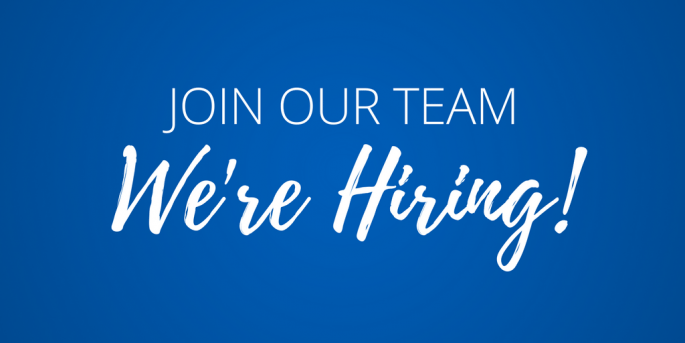 **If you refer a friend to Seacoast Security and they sign a contract with us, you’ll receive 3 free months of monitoring! 
(up to $100)
To learn more about our current openings in Maine, New Hampshire and Vermont, please visit our website’s career page at seacoastsecurity.com/career-opportunities/
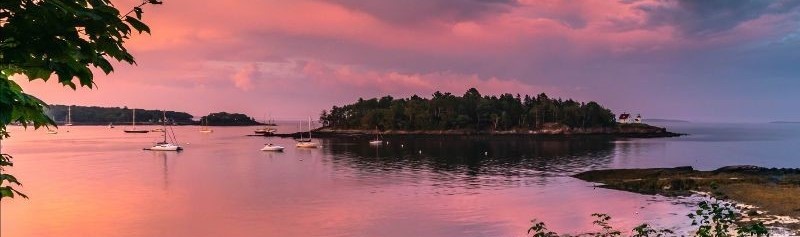 Winter 2025 Newsletter
Things to Think About

It is never too late to take precautions to raise the safety level in and around your home. As New Englanders, we know that winter is the season when many more things can go wrong with the maintenance of a property.  Home burglary rates also climb in winter, home accidents increase, and home systems are pressured beyond capacity. So that you don’t fall into trouble, consider the following these winter months:

Home Burglaries – Under the cover of added darkness, burglars use the opportunity to break in before homeowners return from work or when they are on vacation.

	*Always lock your doors and arm your systems – even when you’re home!
	*Use a safe for valuables – that unmentionable drawer is the first place they look!
	*Install timed lights - makes it hard to tell if you’re home or out
	*Refrain from hideaway keys – buglers are watching and see your secret spot!
	*Light your entryways - prevents slips and falls too!
	*Ensure your camera(s) are looking at what’s most valuable to you – not that 	 	  	  	  overgrown shrub you’ve been meaning to trim.

Check your security system – better yet, remind yourself and your family how it works! Set it when you’re home and away and even set it off to demonstrate for your kids how they won’t be alone if they are home without you.

For more information about using your security system with Seacoast Security, feel free to visit our website www.seacoastsecurity.com or send inquiries to customerservice@seacoastsecurity.com. We’re happy to guide you!
.
What Our Customers are Saying…

“They did a great job and got it done in a timely manner. Everything was done neatly. Definitely would use them again and recommend them. Thanks seacoast.” ~ Maine Customer, T.M.

“Thank you so much for installing our security system in Portsmouth, NH. The crew did a great job and we have had zero issues!” ~ New Hampshire Customer, M.M.

“Lonnie in service is fabulous.  She helped us for over 30 minutes trying to find a panic button that someone squirreled away.  Professional, competent, helpful.  I'm giving her a round of applause.” ~ Maine customer, J.T.
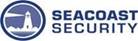 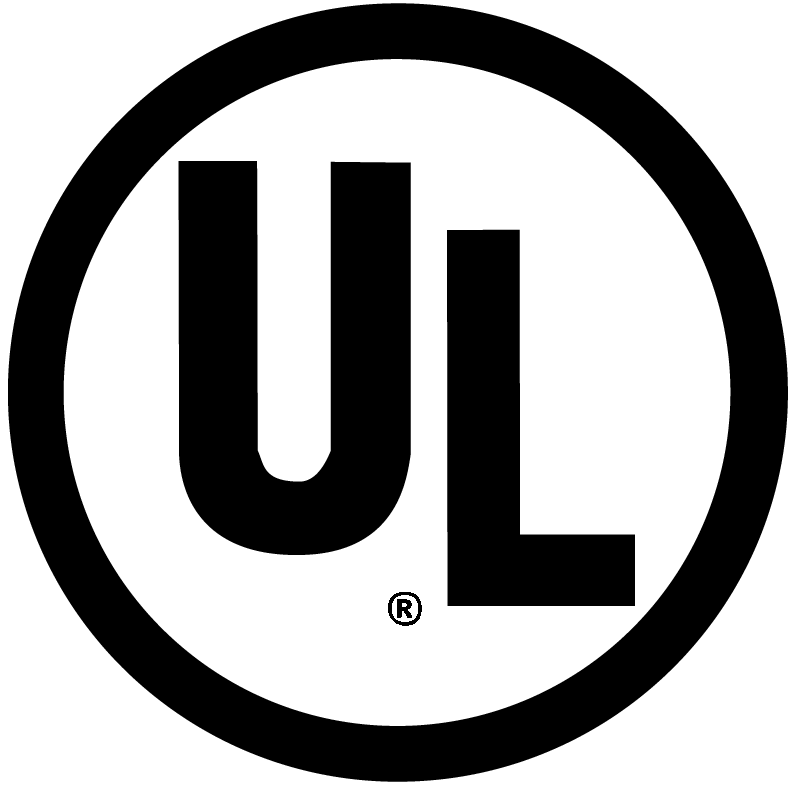